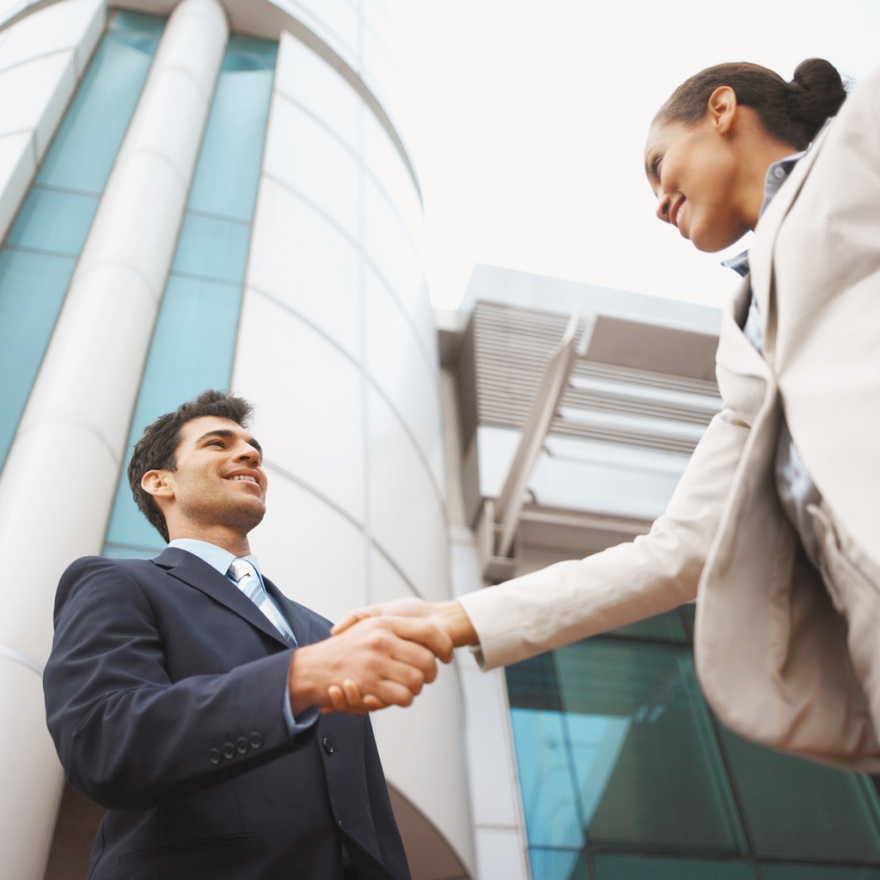 Building Goodwill
You-Attitude
Positive Emphasis 
Tone, Power, & Politeness
Reducing Bias Language
You-Attitude
You-attitude is a style of writing that places the writer in the reader’s position, allowing a clear view of the situation from the reader’s perspective, Emphasizes what audience wants to know, Respects audience’s intelligence, Protects audience’s ego.

Five Ways to Create You-Attitude
Talk about audience, not yourself.
Refer to reader’s request or order.
Don’t talk about feelings.
In positive situations, use you more often than I.  Use we when it includes the audience.
In negative situations, avoid you.
1. Talk About Audience, Not Yourself
Yourself
Tell how message affects the audience
Don’t mention communicator’s work or kindness
Stress what audience wants to know

A. Your audience wants to know how the benefit or are affected. When you provide this information, you make your message more complete and more interesting.

Lacks you-attitude: I have negotiated an agreement with ABC (Rent-a-Car) that gives you a discount on rental cars.

You-attitude: As a Sun star’s employee, you can now get a 20% discount when you rent a car from ABC.
B. Any sentence that focuses on the communicator’s work or generosity lacks you-attitude, even if the sentence contains the word you. Instead of focusing on what you are giving, focus on fulfillment of your audience request. To do that, you may need to change the grammatical subject.

Lacks you-attitude: We are shipping your order of September 21 this afternoon.

You-attitude: Your order of September 21 will be shipped this afternoon.
C. Emphasize what the audience wants to know. Your audience is less interested in when you shipped the order than in when it will arrive. 

If you can’t be exact, give your audience the information you do have: “A UPS shipment from California to Texas normally takes three days.” 

If you have absolutely no idea, give your audience the name of the carrier, so then he or she knows whom to contact if the order doesn’t arrive promptly. You might also provide the tracking number.
2. Refer to the customer’s request or order specifically.
 Refer to the customer’s request, order, or policy specifically, not as a generic, your order or your policy. If your customer is an individual or a small business, it’s friendly to specify the content of the order. 

If you’re dealing with a company with which you do a great deal of business, give the invoice or purchase order number.

You-attitude(to individual): The desk chair you ordered . . .
You-attitude (to a large store): Your invoice #783329 . . .
[Speaker Notes: Lacks you-attitude
We shipped your order today.
Contains you-attitude
The 500 red and gray sweatshirts you ordered were shipped today and will reach you early next week.
Your P.O. 7823-N shipped on 11/04 and will arrive within five business days.]
3. Don’t talk about feelings, except to congratulate or offer sympathy.
In most business situations, your feelings are irrelevant and should be omitted.

Lacks you-attitude: We are happy to extend you a credit line of $5,000.
You-attitude: You can now charge up to $5,000 on your American Express card.

Your audience doesn’t care whether you’re happy, bored at granting a routine application, or worried about granting so much to someone who barely qualifies. All your audience cares about is the situation from their point of view.

When you have good news, simply give the good news.
Lacks you-attitude: You’ll be happy to hear that your scholarship has been renewed.
You-attitude: Congratulations! Your scholarship has been renewed
[Speaker Notes: In internal e-mails, it may be appropriate to comment that a project has been gratifying or frustrating. In the letter of transmittal that accompanies a report, it is permissible to talk about positive feelings about doing the work.
But even other audiences in your own organization are primarily interested in their own concerns, not in your feelings.
Don’t talk about your audience’s feelings, either. It’s distancing to have others tell us how we feel—especially if they are wrong.
Lacks you-attitude: You’ll be happy to hear that Open Grip Walkway Channels meet OSHA requirements.
You-attitude: Open Grip Walkway Channels meet OSHA requirements.

Maybe the audience expects that anything you sell would meet government
regulations (OSHA—the Occupational Safety and Health Administration—is
a federal agency). The audience may even be disappointed if they expected
higher standards. Simply explain the situation or describe a product’s features;
don’t predict the audience’s response.

It is appropriate to talk about your own emotions in a message of congratulations or condolence
You-attitude: Congratulations on your promotion to district manager! I was really pleased to read about it.

.]
4. In positive situations, use you more often than I. Use we when it includes the audience.
Talk about the audience, not you or your company.
Lacks you-attitude: We provide health insurance to all employees.
You-attitude: You receive health insurance as a full-time Procter & Gamble employee.

Most readers are tolerant of the word I in e-mail messages, which seem like conversation. 

But avoid “I” in papers, letters or documents at all. As “I” suggests that you’re concerned about personal issues, not about the organization’s problems, needs, and opportunities. “We” works well when it includes the reader.
[Speaker Notes: Lacks you-attitude
We provide exercise equipment to all employees.
I will schedule a due date that works best for my schedule.
Contains you-attitude
You have access to the latest exercise equipment as a full-time employee of RAC Inc.
We will schedule the due date after we meet.]
5. In negative situations, avoid the word you. Protect your audience’s ego. Use passive verbs and impersonal expressions to avoid assigning blame.

When you report bad news or limitations, use a noun for a group of which your audience is a part instead of you so people don’t feel that they’re singled out for bad news.

Lacks you-attitude: You must get approval from the director before you publish any articles based on your work in the agency.
You-attitude: Agency personnel must get approval from the director to publish any articles based on their work at the agency.
[Speaker Notes: Avoid You in Negative Situations
Protect audience’s ego
Avoid assigning blame
Use passive verbs
Use impersonal style 
Talk about things, not people]
Use passive verbs and impersonal expressions to avoid blaming people.
Passive verbs describe the action performed on something, without necessarily saying who did it.
Impersonal expressions omit people and talk only about things. In most cases, active verbs are better. But when your audience is at fault, passive verbs may be useful to avoid assigning blame.

Lacks you-attitude: You made no allowance for inflation in your estimate.
You-attitude (passive): No allowance for inflation has been made in this estimate.
You-attitude (impersonal): This estimate makes no allowance for inflation.

Normally, communication is most lively when it’s about people—and most interesting to audiences when it’s about them. When you have to report a mistake or bad news, however, you can protect your audience’s ego by using an impersonal expression, one in which things, not people, do the acting.
[Speaker Notes: A purist might say that impersonal expressions are illogical: An estimate, for example, is inanimate and can’t “make” anything. In the pragmatic world of business writing, however, impersonal expressions help you convey criticism tactfully.]
Positive Emphasis
Some negatives are necessary. When you have bad news to give—announcements of layoffs, product defects and recalls, price increases—straightforward negatives build credibility (trustworthiness, reliability). 

Sometimes negatives are needed to make people take a problem seriously. In some messages, such as disciplinary notices and negative performance appraisals, one of your purposes is to make the problem clear.

Even here, avoid insults or attacks on your audience’s integrity or wisdom. Being honest about the drawbacks of a job reduces turnover.
Five Ways to Create Positive Emphasis
Avoid negative words
Focus on what audience can do, not limitations
Justify negative information by giving reason or linking to audience benefit
Omit unimportant negatives
Put negative information in the middle and present it compactly
1. Avoid negative words and words with negative connotations (implication, suggestion).
The following examples show how to replace negative words with positive words.
Negative: We have failed to finish taking inventory.
Better: We haven’t finished taking inventory.
Still better: We will be finished taking inventory at Friday.

Omit double negatives.
Negative: Never fail to back up your documents.
Better: Always back up your documents.

Getting rid of negatives has the added benefit of making what you write easier to understand. Sentences with three or more negatives are very hard to understand.
[Speaker Notes: Negative: If you can’t understand this explanation, feel free to call me.
Better: If you have further questions, just call me.
Still better: Omit the sentence.]
2. Focus on what the audience can do rather than on limitations.
When there are limits, or some options are closed, focus on the alternatives that remain.
Negative: We will not allow you to charge more than $1,500 on your VISA account.
Better: You can charge $1,500 on your new VISA card. or: Your new VISA card gives you $1,500 in credit that you can use at thousands of stores nationwide.

As you focus on what will happen, check for you-attitude. In the example, “We will allow you to charge $1,500” would be positive, but it lacks you-attitude.
[Speaker Notes: Focus on What the Audience Can Do:  Example
Negative
You will not get your refund check until you submit your official grade report at the end of the semester.
Better
To receive your refund check, submit your official grade report at the end of the semester.]
3. Justify negative information by giving a reason or linking it to an audience benefit.
A reason can help your audience see that the information is necessary; a benefit can suggest that the negative aspect is outweighed (be more important than, balance) by positive factors.

 Be careful, however, to make the logic behind your reason clear and to leave no loopholes (ambiguity, excuse).

Negative: We cannot sell individual (one)report covers.
No Loophole: To keep down packaging costs and to help you save on shipping and handling costs, we sell report covers in packages of 12.

4. If the negative is truly unimportant, omit it.
Omit negatives only when  
• The audience does not need the information to make a decision.
• You have already given the audience the information and they have access to the previous communication.
• The information is trivial (unimportant).
[Speaker Notes: Justify Negative Information by Giving Reason or Linking to Audience Benefit: Example 
Negative  
You cannot take vacation days without prior approval from your supervisor.
Better  
To ensure that everyone’s duties will be covered, submit your first and second choices of vacation time to your supervisor by May 30.

Suppose the customer says, “I’ll pay the extra shipping and handling. Send me seven.” If you truly sell only in packages of 12, you need to say so:
Better: To keep down packaging costs and to help customers save on shipping and handling costs, we sell report covers only in packages of 12.

If you link the negative element to a benefit, be sure it is a benefit your audience will acknowledge. Avoid telling people that you’re doing things “for their own good.” 

They may have a different notion of what their own good is. You may think you’re doing customers a favor by limiting their credit so they don’t get in over their heads and go bankrupt. 

They may think they’d be better off with more credit so they could expand in hopes of making more sales and more profits.




The following examples suggest the kind of negatives you can omit:
Negative: A one-year subscription to PC Magazine is $49.97. That rate is not as low as the rates charged for some magazines.
Better: A one-year subscription to PC Magazine is $49.97.
Still better: A one-year subscription to PC Magazine is $49.97. You save 43% off the newsstand price of $87.78.]
5. Put the negative information in the middle and present it compactly.
Put negatives at the beginning or end only if you want to emphasize the negative.

To deemphasize a written negative, put it in the middle of a paragraph rather than in the first or last sentence and in the middle of the message rather than in the first or last paragraphs.

When a letter or memo runs several pages, remember that the bottom of the first page is also a position of emphasis, even if it is in the middle of a paragraph, because of the extra white space of the bottom margin. (The first page gets more attention because it is on top and the reader’s eye may catch lines of the message even when he or she isn’t consciously reading it; the tops and bottoms of subsequent pages don’t get this extra attention.) If possible, avoid placing negative information at the bottom of the first page.
Giving a topic lots of space emphasizes it. Therefore, you can de-emphasize negative information by giving it as little space as possible. 

Give negative information only once in your message. Don’t repeat it. 

 Don’t list negatives vertically on the page since lists take space and emphasize material.

Make it short as you can.
Tone, Power, & Politeness
Tone – implied attitude of the communicator toward the audience.
The desirable tone for business writing is 
businesslike but not stiff, 
friendly but not phony (fake), 
confident but not arrogant (proud, overconfident), 
polite but not groveling.

 The following guidelines will help you achieve the tone you want.
[Speaker Notes: Groveling: to praise someone a lot or behave with a lot of respect towards them because you think that they are important and will be able to help you in some way]
1 • Use courtesy titles for people outside your organization whom you don’t know well. 

Most US organizations use first names for everyone, whatever their age or rank. But many people don’t like being called by their first names by people they don’t know or by someone much younger. 

When you talk or write to people outside your organization, use first names only if you’ve established a personal relationship.

 If you don’t know someone well, use a courtesy title:
Dear Mr. Reynolds:
Dear Ms. Lee:
2. Be aware of the power implications of the words you use.

 “Thank you” for your cooperation” is generous coming from a superior to a subordinate; it’s not appropriate in a message to your superior.

As researchers Margaret Graham and Carol David have found, different ways of asking for action carry different levels of politeness.

Order: Turn in your time card by Monday.
        (lowest politeness)
Polite order: Please turn in your time card by Monday.
     (midlevel politeness)
Indirect request: Time cards should be turned in by Monday.
     (higher politeness)
Question: Would you be able to turn in your time card by Monday?
     (highest politeness)
[Speaker Notes: turn something ↔ in to give something to a person in authority, especially an illegal weapon or something lost or stolen.

A timesheet is a method for recording the amount of a worker's time spent on each job. Traditionally a sheet of paper with the data arranged in tabular format, a timesheet is now often a digital document or spreadsheet. The time cards stamped by time clocks can serve as a timesheet or provide the data to fill one]
Higher levels of politeness may be unclear.

 In some cases, a question may seem like a request for information to which it’s acceptable to answer, “No, I can’t.” 

In other cases, it will be an order, simply phrased in polite terms.

You need more politeness if you’re asking for something that will inconvenience the audience and help you more than the person who does the action.


Generally, you need less politeness when you’re asking for something small, routine, or to the audience’s benefit. Some discourse communities, however, prefer that even small requests be made politely.
[Speaker Notes: Lower politeness: To start the scheduling process, please describe your availability for meetings during the second week of the month.
Higher politeness: Could you let me know what times you’d be free for a meeting the second week of the month?
Generally, requests sound friendliest when they use conversational language.
Poor tone: Return the draft with any changes by next Tuesday.
Better tone: Let me know by Tuesday whether you’d like any changes in the draft.]
3. When the stakes (risk) are low, be straightforward. Messages that beat around the bush sound pompous and defensive.
Poor tone: Distribution of the low-fat granola may be limited in your area. May we suggest that you discuss this matter  with your store manager.

Better tone: Our low-fat granola is so popular that there isn’t enough to go around. We’re expanding production to meet the demand. Ask your store manager to keep putting in orders, so that your grocery is on the list of stores that will get supplies when they become available.
[Speaker Notes: To treat a topic, but omit its main points, often intentionally. (idiomatic) To delay or avoid talking about something difficult or unpleasant. Just stop beating around the bush and tell me what the problem is!]
When you must give bad news, consider hedging your statement.

 Researchers John Hagge and Charles Kostelnick have shown that auditors’ suggestion letters rarely say directly that firms are using unacceptable accounting practices. 

Instead, they use three strategies to be more diplomatic:
 specifying the time (“currently, the records are quite informal”), 
limiting statements (“it appears,” “it seems”), and
using impersonal statements that do not specify who caused a problem or who will perform an action.
[Speaker Notes: hedge1 /hedʒ/ ●●○ noun [countable]    1 a row of small bushes or trees growing close together, usually dividing one field or garden from another

2 something that protects you against possible problems, especially financial loss]
5 • When you give bad news to your supervisor, display self-confidence and competency while respecting and being sensitive to your supervisor.

 Using politeness strategies in work situations can be tricky for subordinates reporting negative messages as researchers Rogers and Lee-Wong discovered. 

Their study found that subordinates need to balance the display of self-confidence and competence with showing understanding of the supervisor; the sender of negative messages must demonstrate the ability to suggest or make needed changes while also giving superiors respect and helping them save face.

 The subordinate should ask questions, request resources and provide feedback while not imposing on the supervisor’s areas of expertise or self-worth.
Reducing Bias in Business Communication
Bias-free language is language that does not discriminate against people on the basis of sex, physical condition, race, age, religion or any other category. It includes all readers, helps to sustain goodwill, is fair and friendly, and complies with the law.

Check to be sure that your language is bias-free. When you talk about people with disabilities or diseases, talk about the people, not the condition.

When you produce newsletters or other documents with photos and illustrations, choose a sampling of the whole population, not just part of it.
Making Language Non-sexist
Treat both sexes neutrally 
Businessman = Business person
Woman doctor = Doctor
Manning = Staffing 
Don’t assume everyone is married

Non-sexist language treats both sexes neutrally. Check to be sure that your messages are free from sexism in four areas: job titles, courtesy titles, pronouns, and other words and phrases.
1.  Making Language Non-sexist
Nonsexist language treats both sexes neutrally. Check to be sure that your messages are free from sexism in four areas: job titles, courtesy titles, pronouns, and other words and phrases.
 a. Job titles
Use neutral titles which do not imply that a job is held only by men or only by women. Many job titles are already neutral: accountant, banker, doctor, engineer, inspector, manager, pilot, secretary, technician, to name a few. 
Avoid sexist job titles
Actress, Repairman, Chairman, Salesman, Foreman, Waitress
b. Courtesy titles
Letters, require courtesy titles in the salutation unless you’re on a first name basis with your reader. 

When you know your reader’s name and gender, use courtesy titles that do not indicate marital status: Mr. for men and Ms. for women.

Ms. is particularly useful when you do not know what a woman’s marital status is. However, even when you happen to know that a woman is married or single, you still use Ms. unless you know that she prefers another title.
[Speaker Notes: Use Ms. as courtesy title for women
Use professional title instead (if any)
Use Miss or Mrs. if audience prefers it 
Determine proper courtesy title for letter address and salutation
Omit sexist generic pronouns]
When you know neither the reader’s name nor gender, you have three options:
1. Omit the salutation and use a subject line in its place. (AMS Simplified Format)
SUBJECT: RECOMMENDATION FOR BEN WANDELL

2. Use the reader’s position or job title:
Dear Loan Officer:
Dear Registrar:

3. Use a general group to which your reader belongs:
Dear Investor:
Dear Admissions Committee:
c. Pronouns
When you refer to a specific person, use the appropriate gender pronouns:
In his speech, John Jones said that . . .
In her speech, Judy Jones said that . . .

d. Other words and phrases
Not every word containing man is sexist. For example, manager is not sexist.
The word comes from the Latin manus meaning hand; it has nothing to do with maleness.
Avoid terms that assume that everyone is married.
Biased: You and your husband or wife are warmly invited to the dinner.
Better: You and your guest are warmly invited to the dinner.
2.  Making Language Non-racist and Non-agist
Language is nonracist and nonagist when it treats all races and ages fairly, voiding negative stereotypes of any group. 

Refer to a group by the term it prefers. As preferences change, change your usage. Fifty years ago, Negro was preferred as a more dignified term than colored for African Americans. As times changed, Black and African American replaced it. 

Surveys in the mid-1990s showed that almost half of blacks aged 40 and older preferred Black, but those 18 to 39 preferred African American. Currently, the National Association for the Advancement of Colored People (NAACP) uses African American on its Web page.
[Speaker Notes: Give age or race only if relevant
Refer to a group by term it prefers
Don’t suggest competence is rare:
She is an asset to her race.
He is an active 83-year-old

Give someone’s race or age only if it is relevant to your story. When you do mention these characteristics, give them for everyone in your story—not just the non-muslims, non-young-to-middle-aged adults you mention.

Oriental has now been replaced by Asian.
The term Latino is the most acceptable group term to refer to Mexican Americans, Cuban Americans, Puerto Ricans, Dominicans, Brazilianos, and other people with Central and Latin American backgrounds. (Latina is the term for an individual woman.) Better still is to refer to the precise group. The differences among various Latino groups are at least as great as the differences among Italian Americans, Irish Americans, Armenian Americans, and others descended from various European groups.

Baby boomers, older people, and mature customers are more generally accepted terms than Senior Citizens or Golden Agers.]
Avoid terms that suggest that competent people are unusual. The statement
“She is an intelligent black woman” suggests that the writer expects most black women to be stupid. 

“He is an asset to his race” suggests that excellence in the race is rare. 

“He is an active 70-year-old” suggests that the writer is amazed that anyone that old can still move.
3. Talking about People not about Disabilities and Diseases
A disability is a physical, mental, sensory, or emotional impairment that interferes with the major tasks of daily living. 

People-first language focuses on the person, not the condition. People first language names the person first, then adds the condition, if relevant. 

Don’t imply that disability or disease defines person.

Don’t use negative terms, unless audience prefers them (deaf vs. hard of hearing)
[Speaker Notes: • Avoid negative terms, unless the audience prefers them. You-attitude
takes precedence over positive emphasis: use the term a group
prefers. People who lost their hearing as infants, children, or young
adults often prefer to be called deaf, or Deaf in recognition of Deafness
as a culture. But people who lose their hearing as older adults often
prefer to be called hard of hearing, even when their hearing loss is just
as great as that of someone who identifies him- or herself as part of the
Deaf culture.
Using the right term requires keeping up with changing preferences. If
your target audience is smaller than the whole group, use the term preferred
by that audience, even if the group as a whole prefers another term.
Some negative terms, however, are never appropriate. Negative terms such
as afflicted, suffering from, and struck down also suggest an outdated view of any
illness as a sign of divine punishment.

According to the US Census Bureau, 18% of Americans currently have a disability; of those, about 56% who were 21–64 were employed. The number of people with disabilities will rise as the population ages.]
4. Choosing Bias-Free Photos and Illustrations
When you produce a document with photographs or illustrations, check the visuals for possible bias. 

Do they show people of both sexes and all races? Is there a sprinkling of various kinds of people (younger and older, people using wheelchairs, etc.)?

 It’s OK to have individual pictures that have just one sex or one race; the photos as a whole do not need to show exactly 50% men and 50% women. 

But the general impression should suggest that diversity is welcome and normal.
Check relationships and authority figures as well as numbers. If all the men appear in business suits and the women in maids’ uniforms, the pictures are sexist even if an equal number of men and women are pictured. 

If the only blacks and Latinos pictured are factory workers, the photos support racism even when an equal number of people from each race are shown.

In 1997, as Marilyn Dyrud has shown, only 22% of the images of humans in clip art files were women, and most of those showed women in traditional roles. An even smaller percent pictured members of minority groups.

Don’t use biased clip art or stock photos: create your own biasfree illustrations.